Workforce Wednesdays
Workforce Management Toolkit
Resources for both non-HR staff and HR Generalists in their recruiting and retention efforts.
Workforce Development 
90-Day On Boarding Program
Guidelines For Developing Successful Recruiting Programs
Guidelines on how to write a job description
Compensation and Benefits Survey
The 2022 Industry Compensation & Benefits Survey (Digital Edition) report is another important service provided ISRI to its members. The report contains the most up-to-date compensation and benefits data for the recycling industry, covering over 80 different job codes for both salaried and hourly workers. It is organized in a way to allow companies to easily compare their own compensation data to those companies with similar operations. 
This has been done by presentation of the data aggregated in the following groupings:
All Participants
By Annual Sales Volume
By Number of Full-Time Equivalent Employees
By Geographic Region
Sustainability Pathways Program
Currently:
Over 350 student applications 
Matches made with Member companies 
Creating an uptake in member involvement. 
Next Up:
Launch the internship success guide in April 2024.
ISRI Inclusion Cohort
Provides ISRI members with employer training and candidate sourcing for placing individuals with disabilities in vacant roles
Modeled after Advance+: Partnership between e-Stewards, Blue Star Recyclers, JEC, and Mitsubishi Electric Foundation
	2020-2022 results:
16 employers, 157 individuals with disabilities hired
Less than 3% absenteeism, less than 15% annual turnover
0-1 lost-time accidents annually
98% task-engaged on-the-clock
How to Find & Use These Resources
Interested in the Inclusion Cohort? Email nbetts@isri.org
Workforce Wednesdays

March 6- Educational Partnerships with Radius Recycling

March 13- Hiring Individuals with Disabilities with Opportunity Enterprises

Recordings available at videos.isri.org
Today’s Speaker
Yvette P. Huerta, SA Recycling

Yvette Huerta is Vice President of Human Resources for SA Recycling. As a professional with a passion for people, she believes HR professionals should be ambassadors, not hall monitors. Yvette has served as a partner for both employees and management working to achieve their professional goals through exponential growth and overcoming market challenges. She has more than 16 years of experience in multiple roles, including accounting, payroll, benefits, system administration, and employee relations.
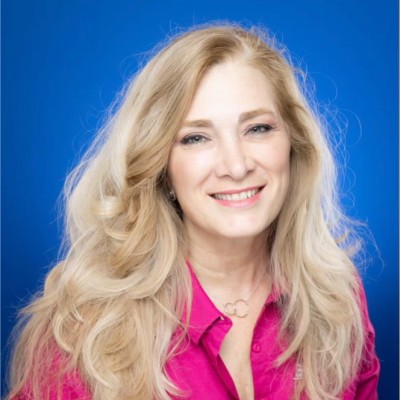 Second chance hiring programs
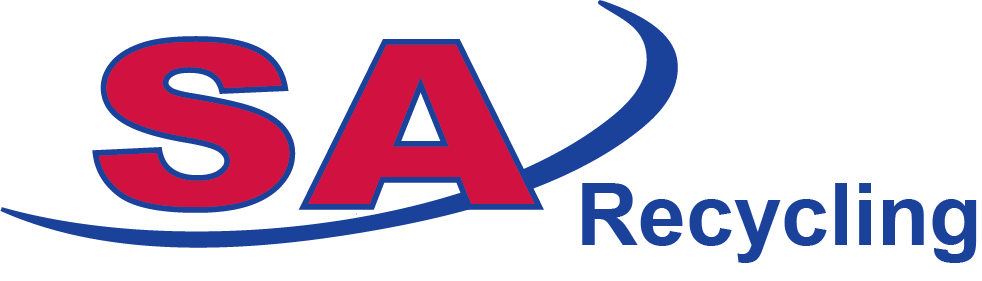 WHAT IS IT?
Essentially, fair chance hiring mandates that employers only assess a candidate’s criminal record after the candidate has been interviewed and is considered qualified for a role.
Lee-Johnson, M. (2020, September 21). Give Job Applicants with Criminal Records a Fair Chance. Harvard Business Review. Retrieved from https://hbr.org/2020/09/give-job-applicants-with-criminal-records-a-fair-chance
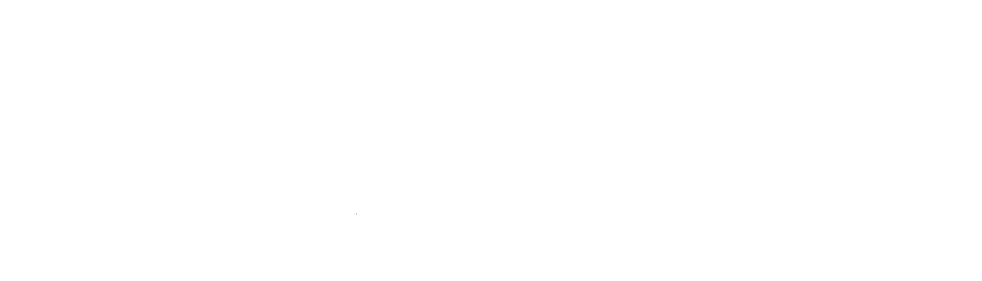 About one in three Americans have some form of criminal record

80 Million Americans, roughly a quarter of the U.S Population, have a criminal record

Nearly 75 percent of people who were formerly incarcerated remain unemployed a year after being released, according to the 2022 White House Proclamation on Second Chance Month.

Research shows that nearly nine in 10 employers require applicants to undergo a background check, and a criminal record can reduce the chances of a second interview by 50 percent

Why it Matters. (2024). Second Chance Business Coalition. Retrieved from https://secondchancebusinesscoalition.org/why-it-matters
Why Second Chance?
APRIL IS SECOND CHANCE MONTH
Source:
Bannan, Karen J. (2020, February 27). 4 Best Practices for 2nd Chance Hiring. SHRM. Retrieved from https://www.shrm.org/topics-tools/news/talent-acquisition/4-best-practices-second-chance-hiring
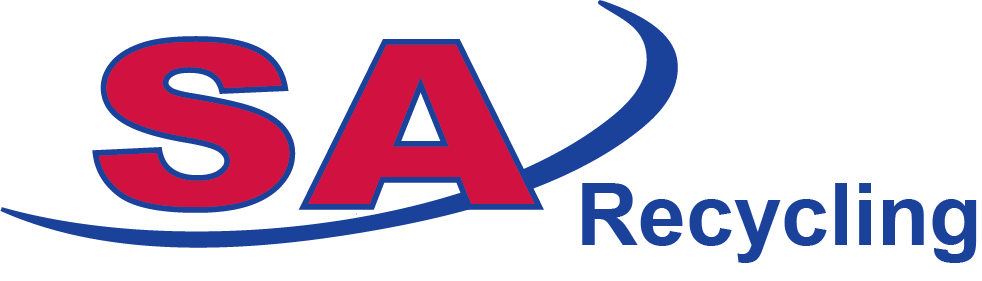 What are the benefits?
Employees Tend to Stay

The candidates are just as talented, as those without a criminal record

According to research from the SHRM Foundation, 85 percent of human resource (HR) professionals and 81 percent of business leaders report that individuals with criminal records perform the same as, or better than, employees without criminal records

Studies show that employment is the single most important factor in reducing recidivism.
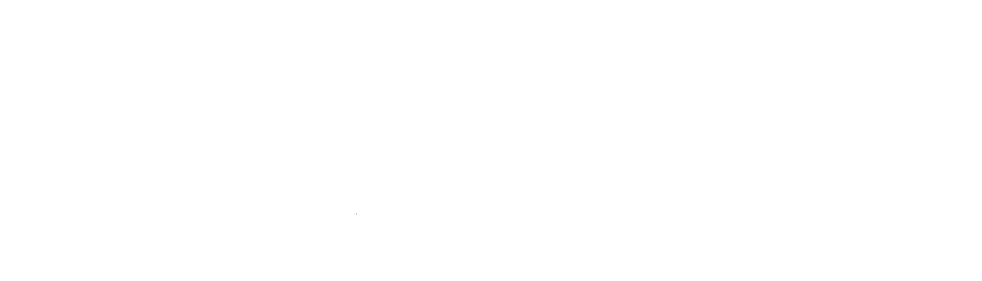 Make sure Executive Leadership, HR, and Legal are all on the same page
Draft your recruiting plan. Be clear on your objectives
•	What do we hope to accomplish with our fair chance program?
•	How will this program impact and aid in our diversity, inclusion, and belonging efforts?
•	What do we want the hiring process to look and feel like for a fair chance candidate?
•	How many roles are currently open or will open that can be filled by fair chance talent?
•	How should we measure success? For example, should we look at roles filled by fair chance talent? Or should we look at diversity data overall?
•	What does success look like after six months? What about in 12 months and beyond
HOW DO WE GET STARTED?
SECOND CHANCE BUSINESS COALITION
https://secondchancebusinesscoalition.org
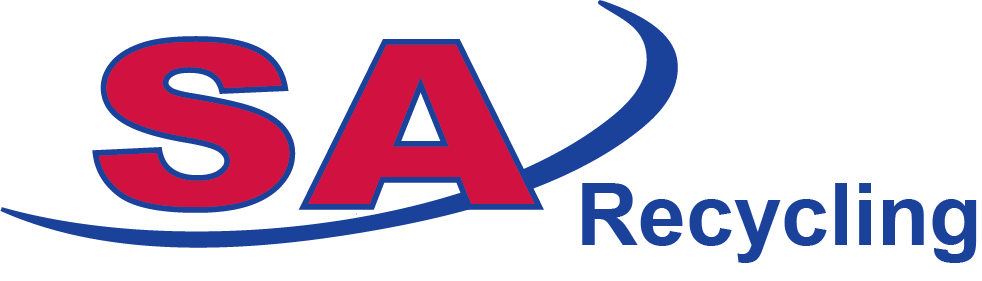 2. Connect with local partners to find top fair chance talent
Partnering with local source partners can give you strategic access to top talent with conviction histories without having to do a manual search yourself.
3. Conduct skills-based interviews. Assess the candidate, not the record.
Rather than focusing on past direct experience in the role you’re hiring for, focus on transferable skills and willingness to learn.
4. Fairly assess charges.
There may be some charges on the background check that need manual review. To fairly address these, you’ll need to set up an individualized assessment practice.
Consider these 3 issues:
•	The nature of a person’s conviction history
•	The length of time that has passed since the offense
•	The nature of the job for which you’re hiring
HOW DO WE GET STARTED?
SECOND CHANCE BUSINESS COALITION
https://secondchancebusinesscoalition.org
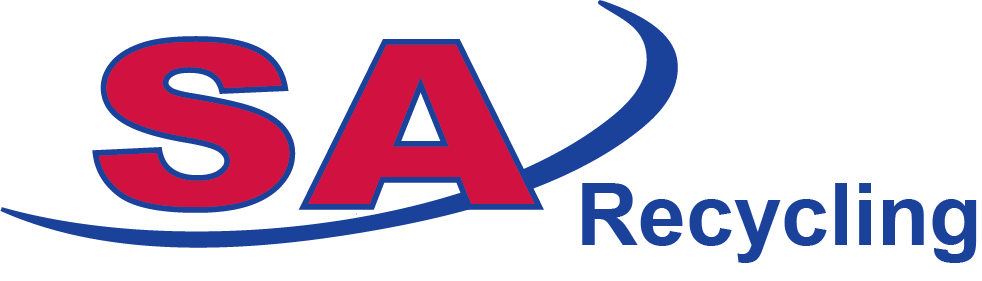 IMPORTANT THINGS TO KEEP IN MIND
For greater success, combine with a mentoring program
Shows the employee you are vested in their success
Buddy system helps avoid the pitfalls
Learning the industry

Default to transparency—but keep employee details confidential. 
“HR team should treat that information like a medical condition”

Talk about the initiative so people are aware of your employment policy
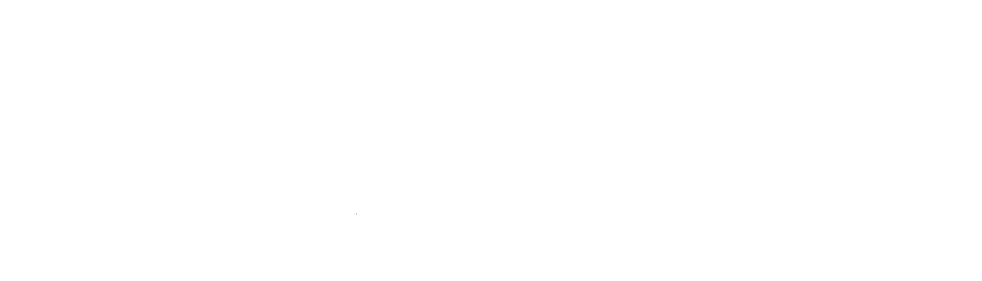 HAPPY TO HELP!
Yvette P. Huerta
Vice President, Human Resources
yhuerta@sarcycling.com
www.sarecycling.com
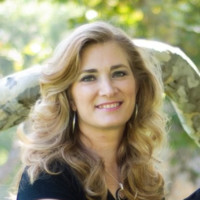 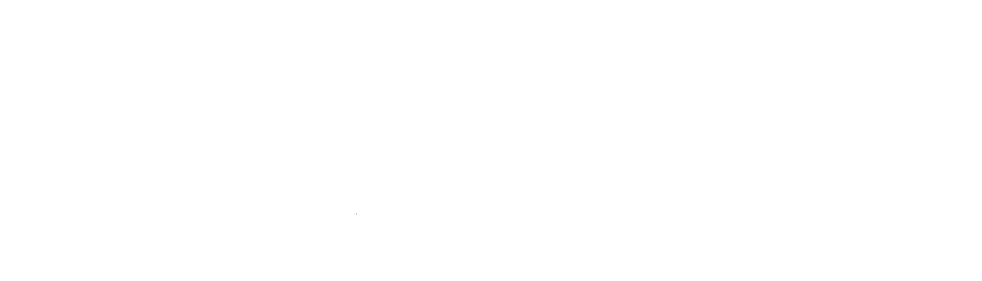 SOURCES
Bannan, Karen J. (2020, February 27). 4 Best Practices for 2nd Chance Hiring. SHRM. Retrieved from https://www.shrm.org/topics-tools/news/talent-acquisition/4-best-practices-second-chance-hiring

Lee-Johnson, M. (2020, September 21). Give Job Applicants with Criminal Records a Fair Chance. Harvard Business Review. Retrieved from https://hbr.org/2020/09/give-job-applicants-with-criminal-records-a-fair-chance

Why it Matters. (2024). Second Chance Business Coalition. Retrieved from https://secondchancebusinesscoalition.org/why-it-matters
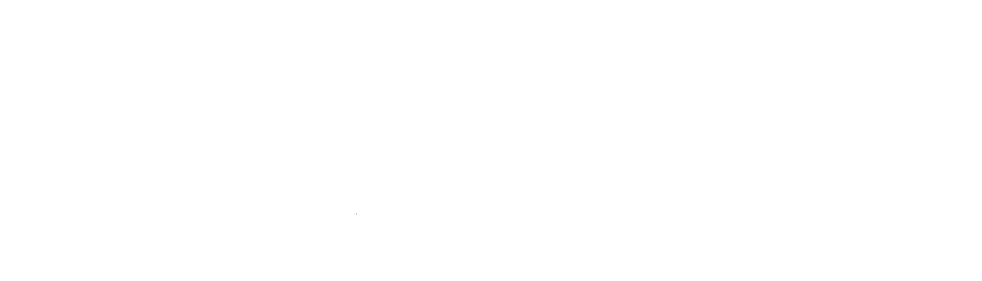